Study Plan Advisingpresented by Alison dell and Tanja Oosthuysen
SA HEUG
10 July 2018
Session nr: 10018
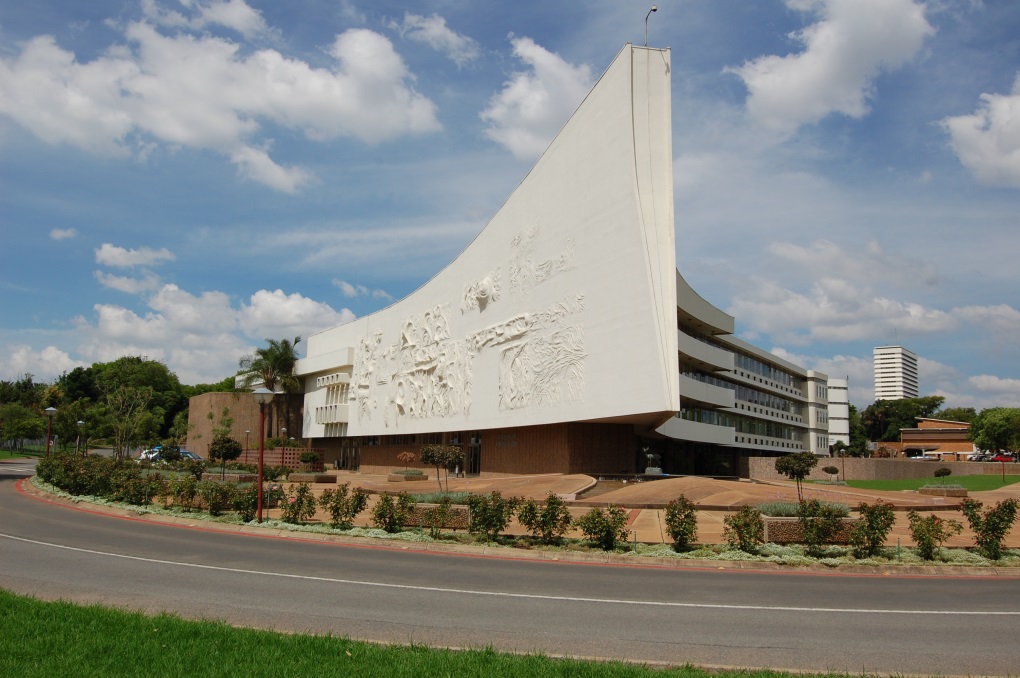 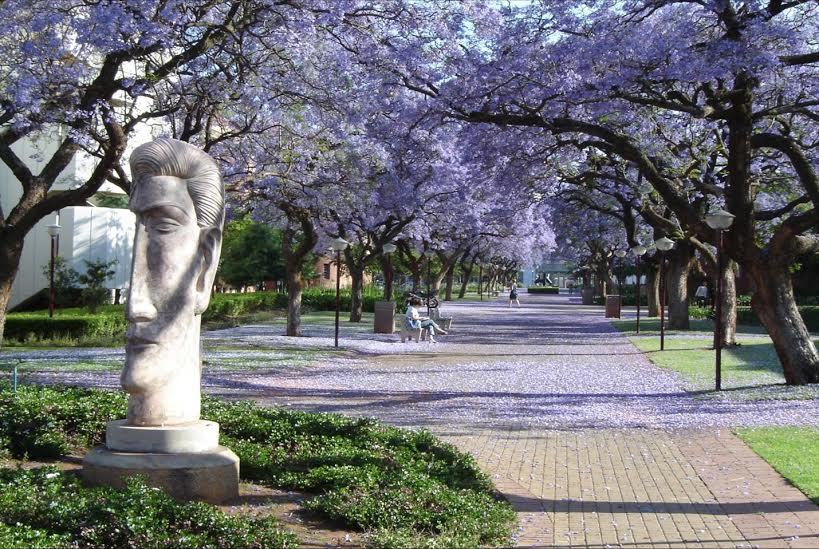 Technology
PeopleSoft Campus 9.2
PeopleTools 8.55
110 years old
40 000 UGRD applications
9800 registered 1st years
60 000 students
9 faculties
University of Pretoria
Study Plan Advising
The process of advising a student on the available study options he qualifies for based on his school grades & UP’s admission requirements
1. What can I study?

Before applying
From a student’s perspective
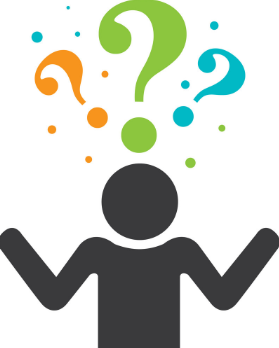 2. What can we offer you to study?

After applying
From UP’s perspective
SA HEUG. 10.07.2018
Why?
Enabling students/applicants to help themselves

Less enquiries

After attending a few CAS (Central Application System) meetings, UP realised that all Universities calculate APS scores differently

Simplify it for students to identify the programmes they can apply for

Interactive way resonating with the generation we are currently recruiting. Generation Z.
Why?
In 2017 UP introduced an Automated Application and Admissions process, where a student can only apply for a programme where he meets the minimum requirements for.
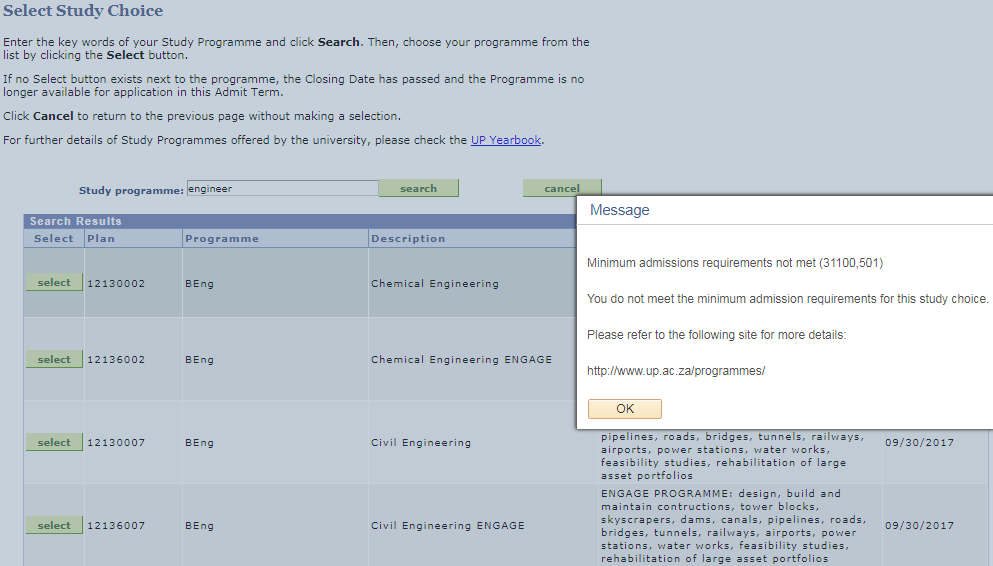 Background Information
Admission Requirements







APS Calculation
The calculation of an Admission Point Score (APS) is based on a candidate’s achievement in  SIX recognised NSC 20-credit subjects by using the NSC seven-point rating scale. The required subjects for a specific plan will be used and then any other remaining.
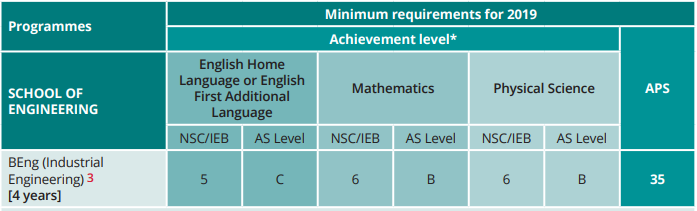 [Speaker Notes: 124 ugrd programmes]
Admission Requirements
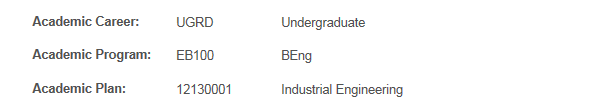 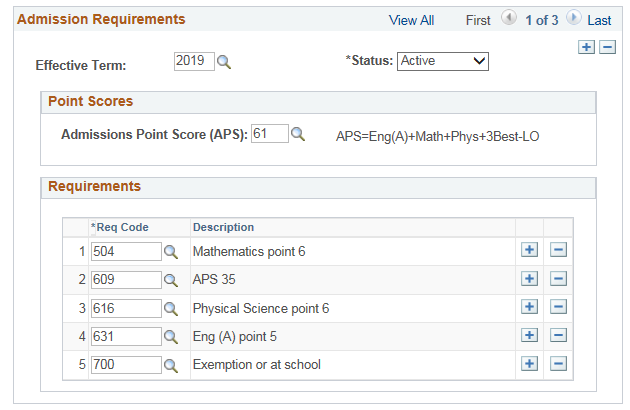 Study Plan Advising
1. What can I study?

Before applying
From a student’s perspective
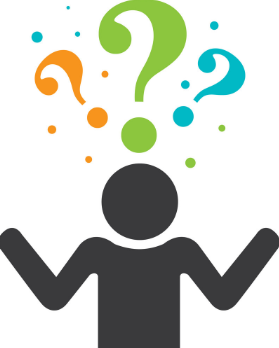 SA HEUG. 10.07.2018
1. What can I study?
Try it yourself @ www.up.ac.za/apply
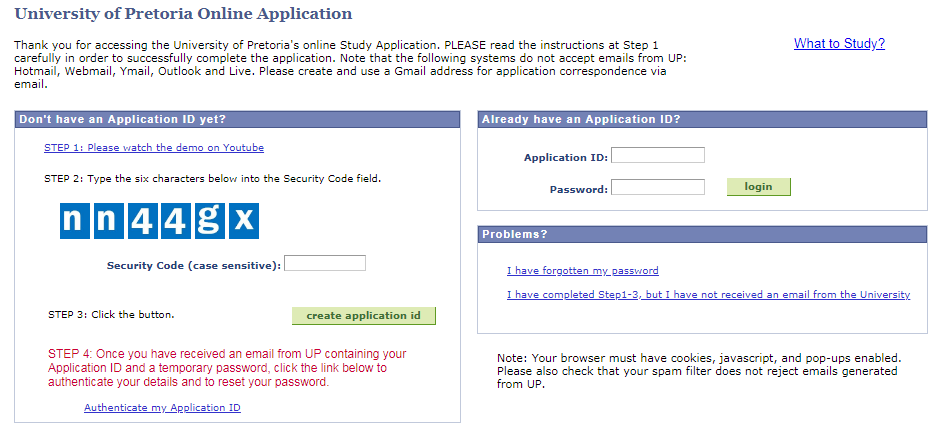 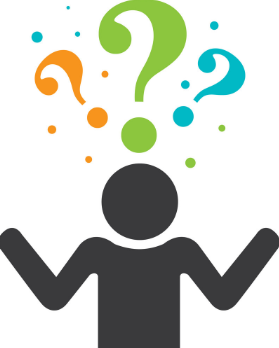 What can I study?
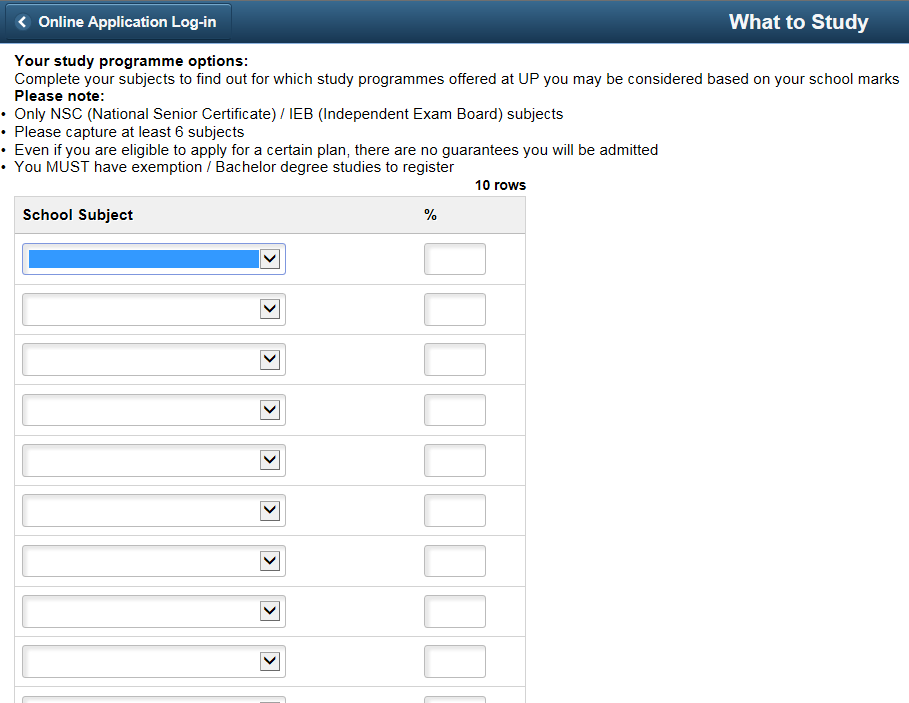 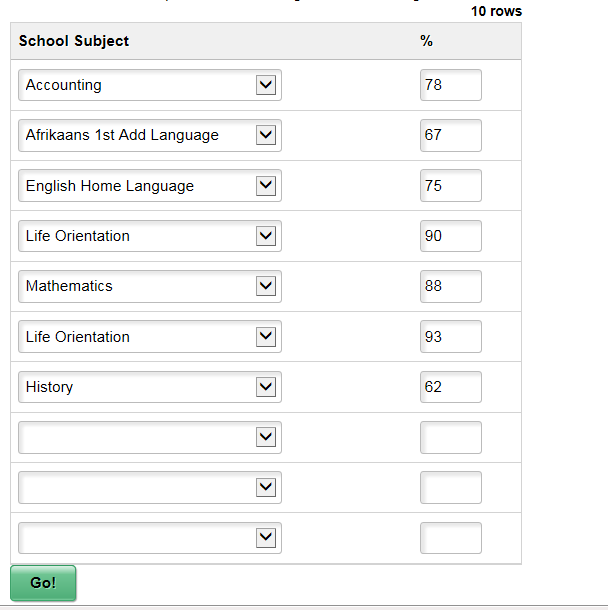 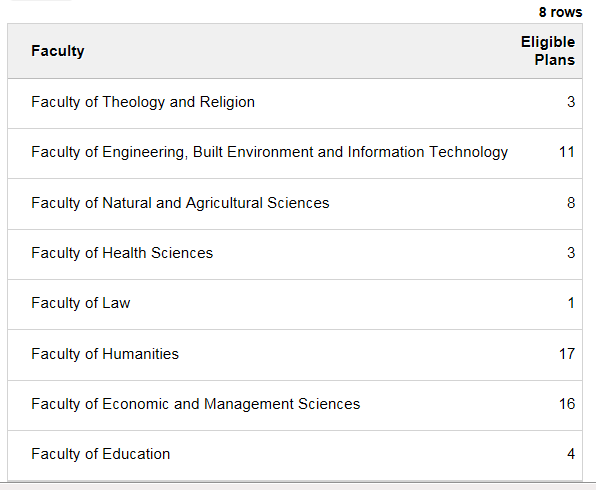 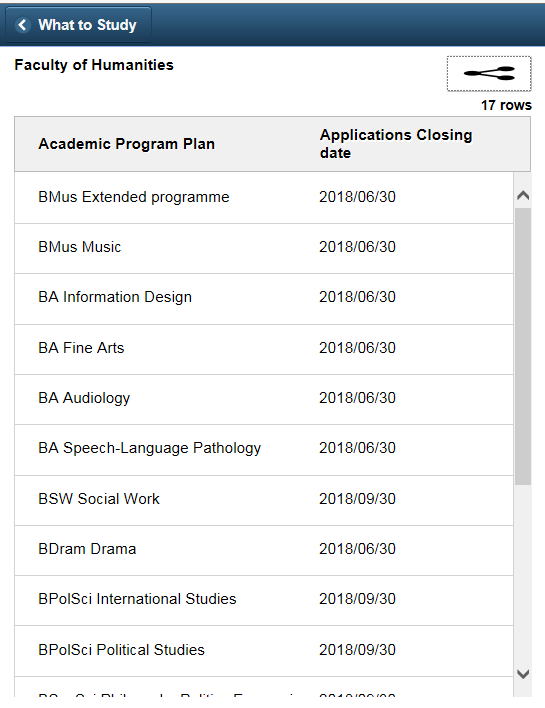 Each plan option has a link that takes you to more information on the plan

Application closing date generated from PeopleSoft
Setup
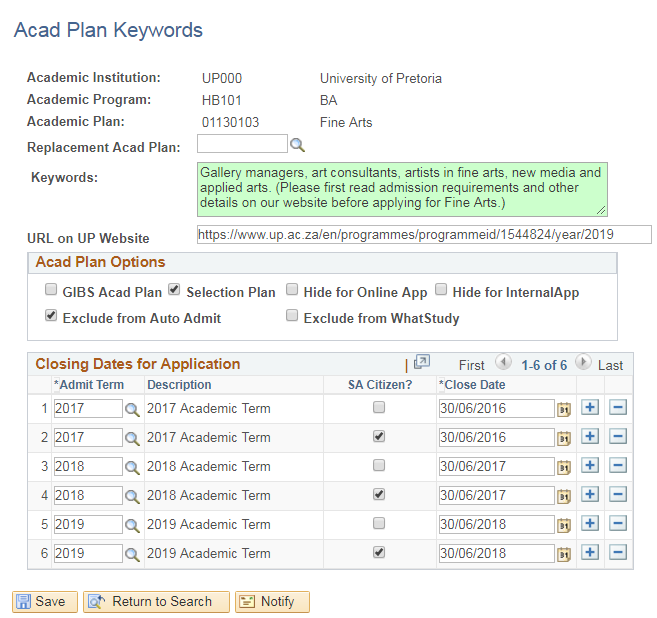 What to Study - Technical
What to Study is hosted in Peoplesoft Campus – we use a kiosk deployment of campus to host the gateway to our online study application, which allows access to the system without requiring Peoplesoft operator login credentials – What to Study utilises the same kiosk instance

Our admission requirements calculations all assume a valid emplid and rows on the admissions stack. So we had to artificially create all the data that the calculations were expecting, and clean up after ourselves once the calculations had finished

All academic plans available in the online study application are evaluated – admission requirements are measured against the captured marks and only eligible plans are returned as options

60% of users accessing the What to Study component are doing so using a mobile device – we gather stats on devices, browser and operating system for selected components
Study Plan Advising
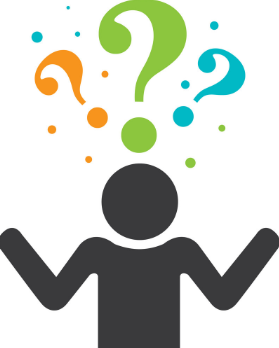 2. What can we offer you to study?

After applying
From UP’s perspective
SA HEUG. 10.07.2018
2. What can we offer you?
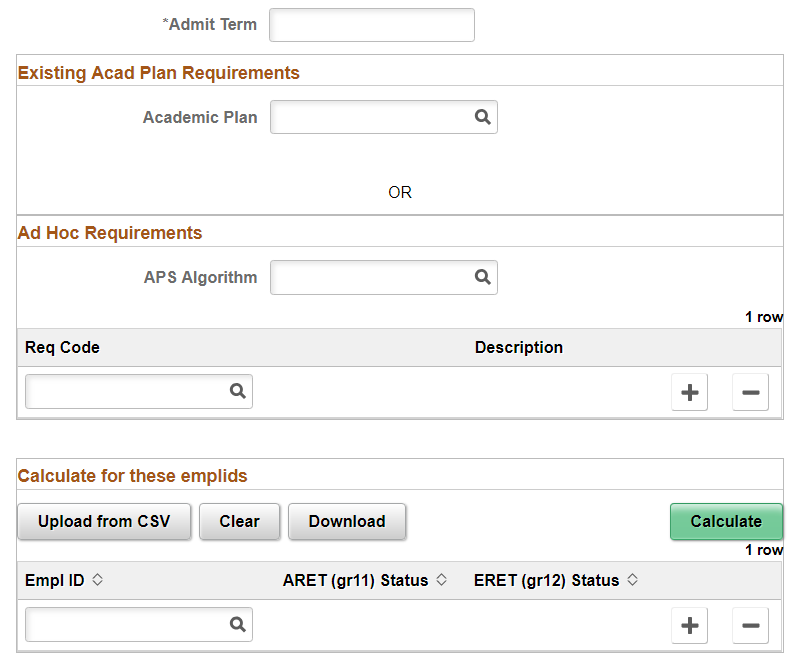 Test against a certain plan’s requirements
or 
Test against certain requirements
What can we offer you?
Test against a certain plan’s requirements
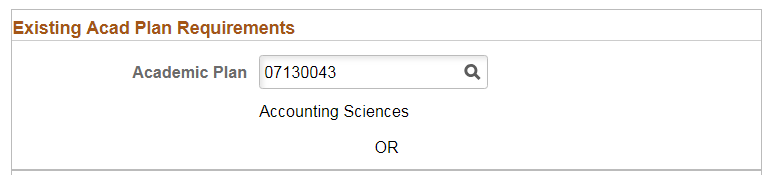 Test against certain requirements
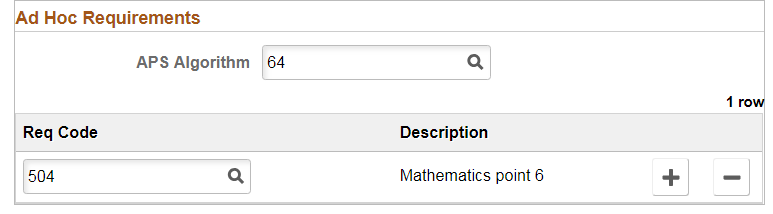 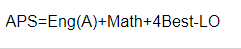 What can we offer you?
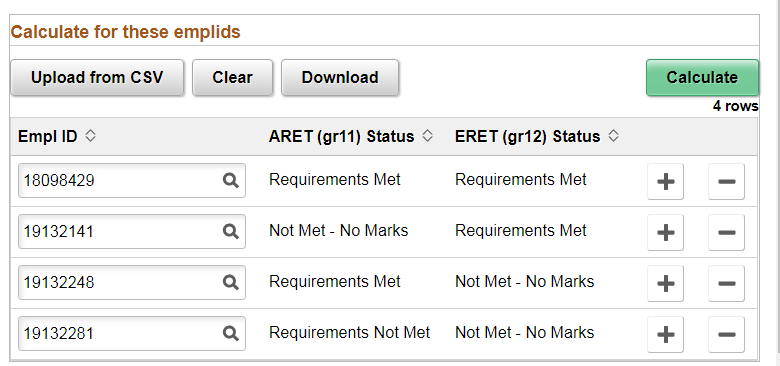 ARET Status: Admission Requirements for applicants applying with Gr.11 results for 	      conditional admission
ERET Status: Entrance Requirements for applicants who finished Gr.12 applying for 	      unconditional admission
[Speaker Notes: Upload, Download function]
Study Plan Advisor- Technical
As mentioned in What to Study, our admission requirements calculations all assume a valid emplid and rows on the admissions stack. So we had to artificially create all the data that the calculations were expecting, and clean up after ourselves once the calculations had finished. 

This included creating programme / plan requirements dynamically if the user selected ad hoc requirements – and deleting them after the calculations complete

Emplids are evaluated against both admissions and entrance requirements (based on whether they have grade 11 and / or grade 12 marks in the system) – admissions requirements (ARET) use grade 11 marks, entrance requirements (ERET) use grade 12

Results are downloaded into CSV for upload into a mass update program – where they can be added to the admission stack en masse
Advantages
In need of applications for certain plans / programmes that still have space available

Data analytics

Selection plan applicants

Bulk processing

Statistics on devices used for applying online

Plan/programme planning from a young age

Marketing of unknown programme options
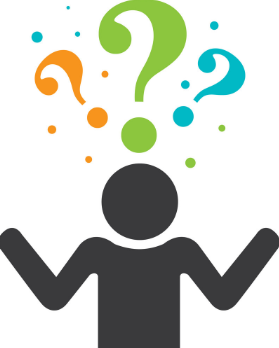 Questions?


Alison Dell
alison.dell@up.ac.za

Tanja Oosthuysen
tanja.oosthuysen@up.ac.za
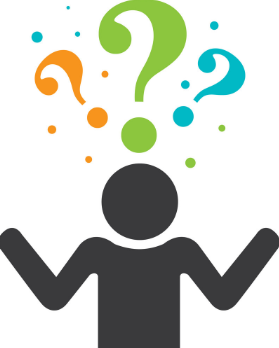 SA HEUG 10.07.2018
Thank you
SA HEUG 10.07.2018